Electric & Magnetic Deflectors in the EDM Prototype Ring
EDM / Storage Rings Meeting, Jefferson Lab,  Dec. 29-30, 2022
Dec. 30, 2022 	Dr. Helmut Soltner, Zentralinstitut für Engineering und Analytik, (ZEA-1)
Overview
Conceptual design of the Prototype Ring (PTR)
Specifications of electric and magnetic bending components
		Description of the electrostatic deflector
		Description of the nested cos(θ) magnet
Outlook
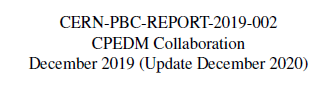 Seite 2
Prototype Ring
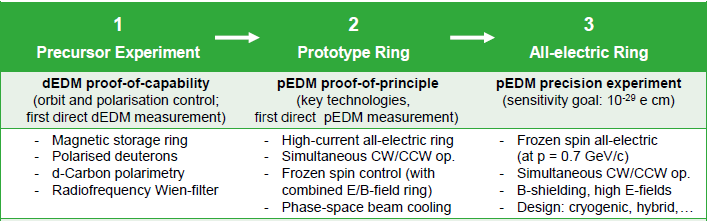 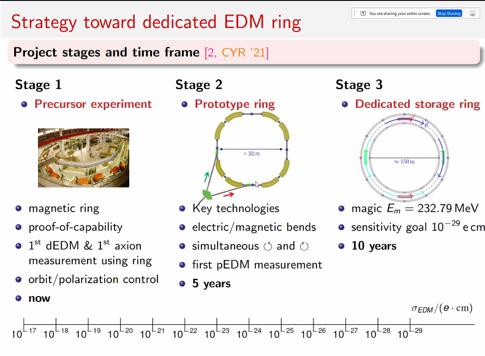 Seite 3
Design of the Prototype Ring (PTR)
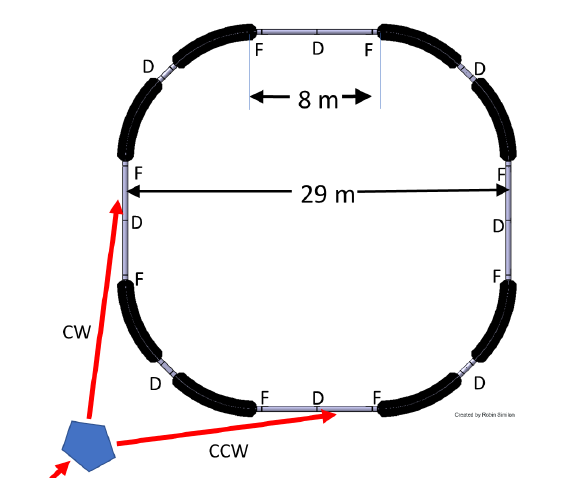 Seite 4
Specifications of electric 
	and magnetic bending components
Specifications of electric and magnetic bending components
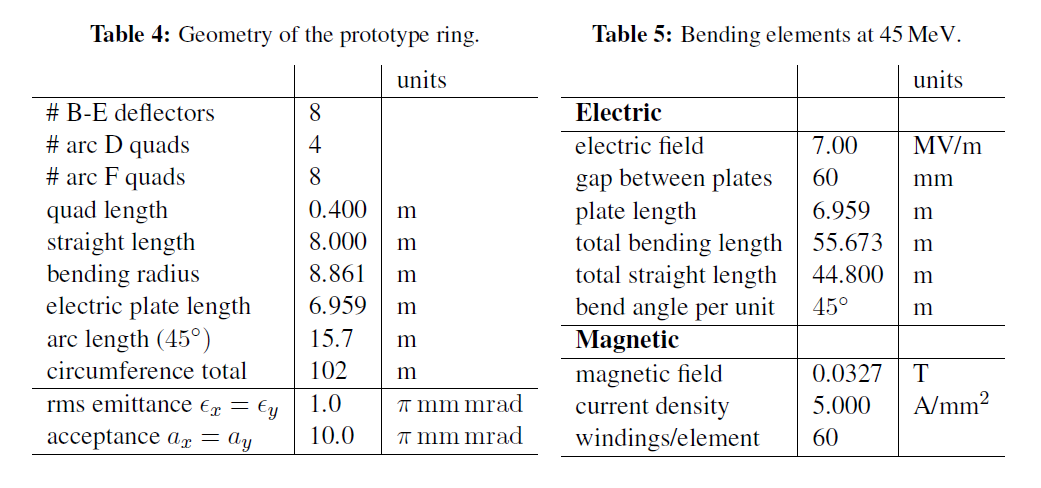 Seite 5
Solution: electrostatic deflector & nested cos(θ) magnet
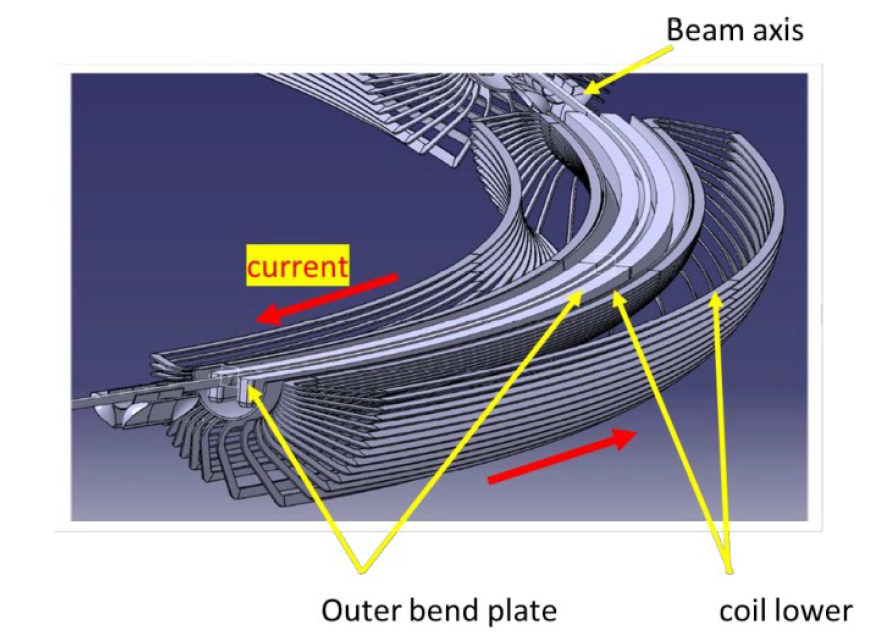 Magnetrelevante Arbeiten in verschiedenen Jahrzehnten
Seite 6
Electrostatic deflector
Estimate and BEM simulation inside field of interest (20 mm x 60 mm)
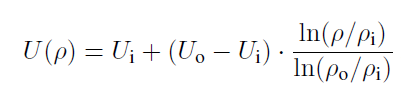 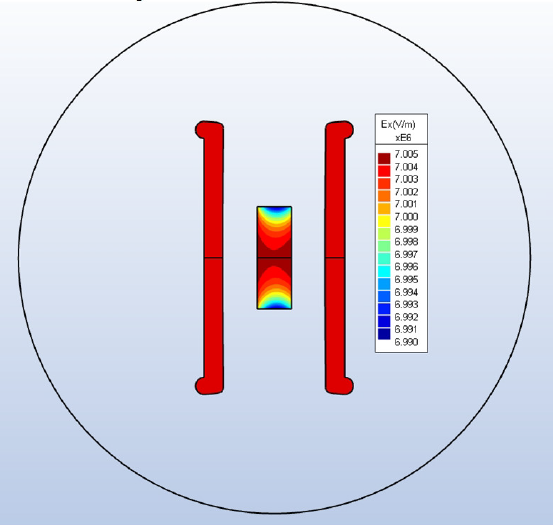 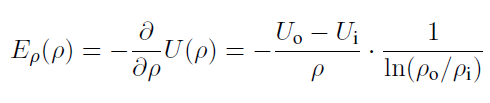 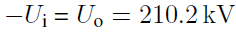 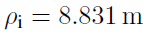 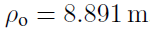 Seite 7
Electrostatic deflector
Electrostatic potential and electric field strength
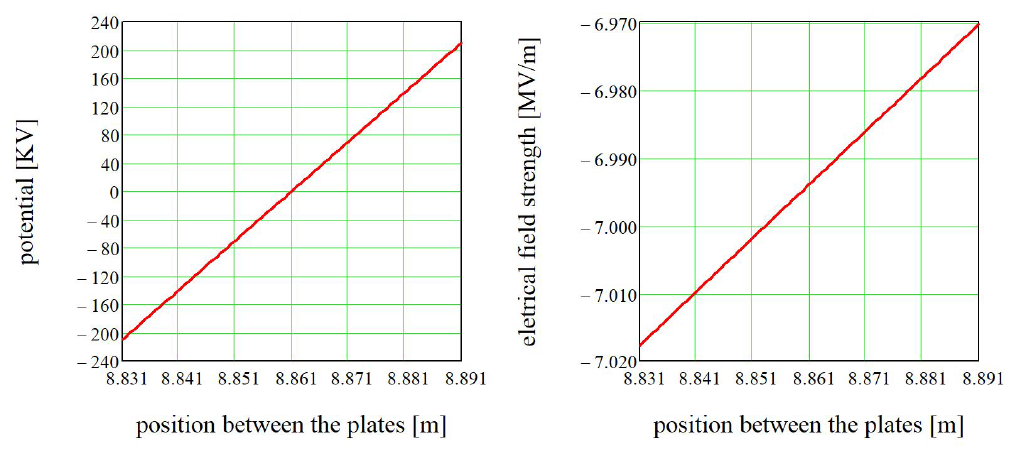 Seite 8
Electrostatic deflector
Homogeneity considerations
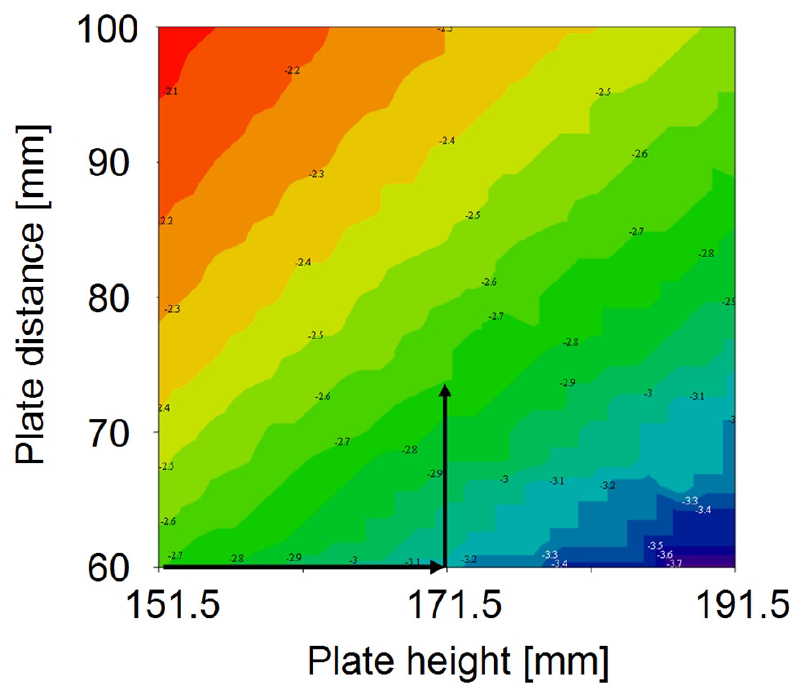 Seite 9
Nested cos(θ) magnet
Homogeneous magnetic fields for center coil and return path
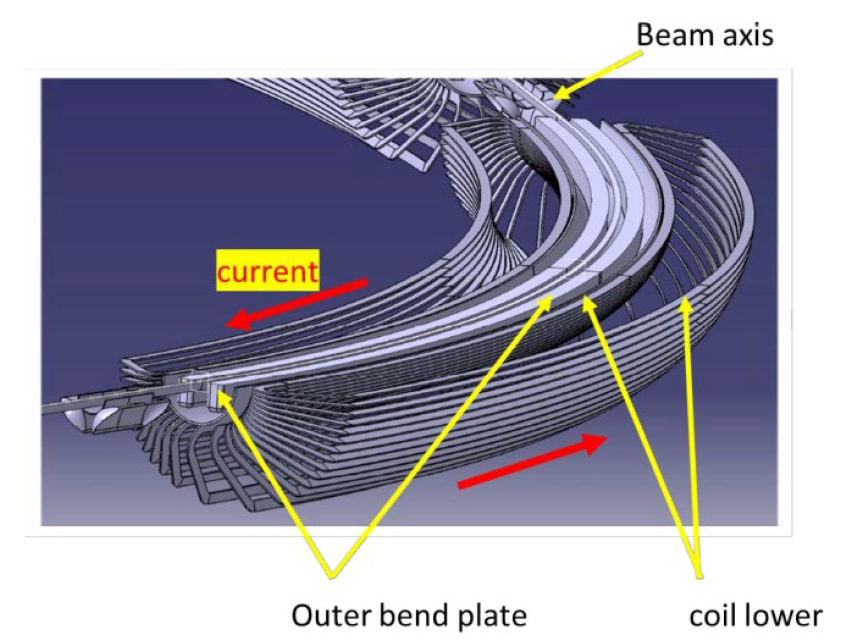 Seite 10
Nested cos(θ) magnet
Homogeneity on
 cross section (deviaton from mean value)
cross section
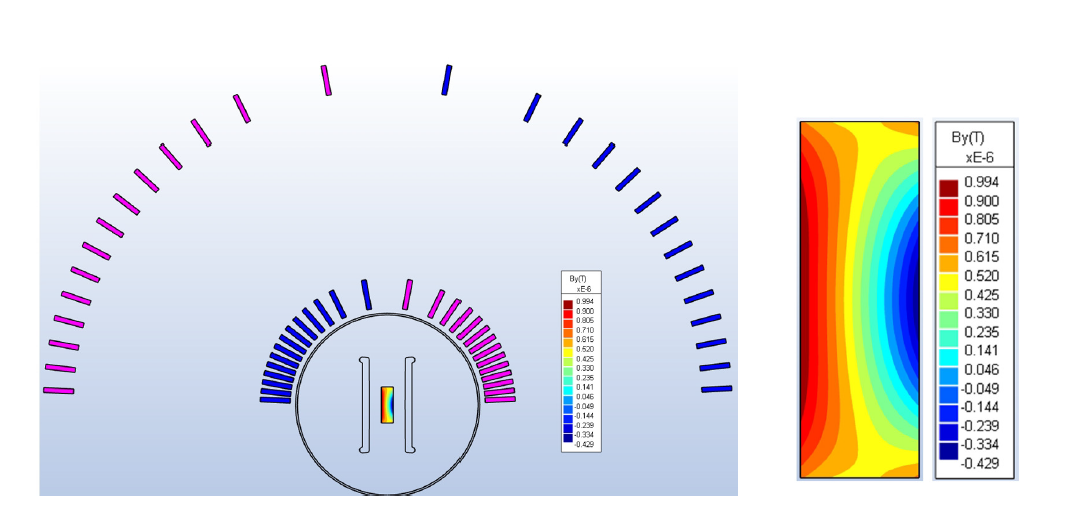 Seite 11
Nested cos(θ) magnet
Flux density between two magnets
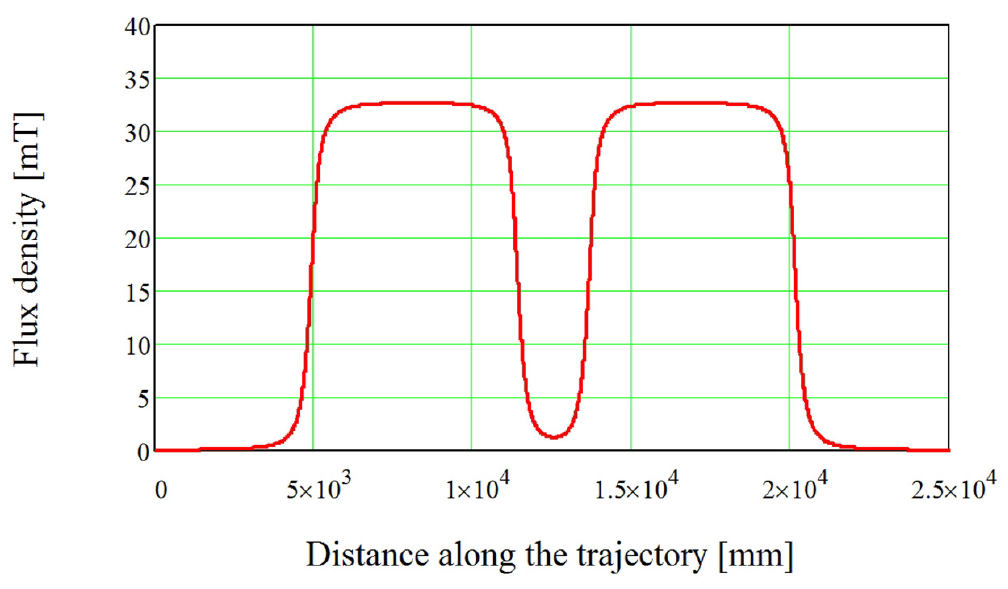 Seite 12
Nested cos(θ) magnet
Diverging shape of electrostatic deflector (top view)
	Five transition units
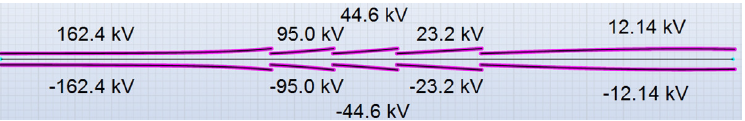 Seite 13
Nested cos(θ) magnet
Diverging shape of electrostatic deflector (top view),
	Five transition units
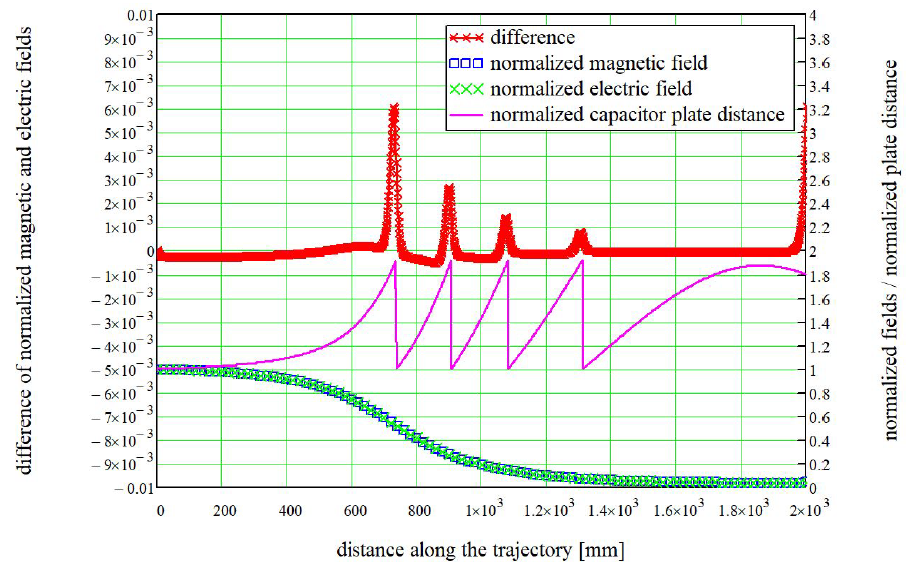 Seite 14
Nested cos(θ) magnet
Diverging shape of electrostatic deflector (four transition units)
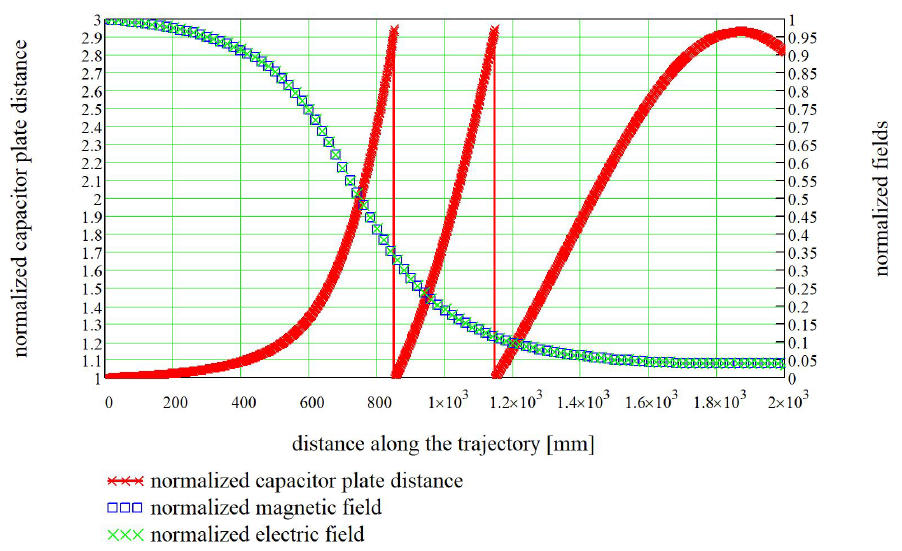 Seite 15
Outlook
Integration of diverging profile with the magnetostatic unit
Comprehensive design and integration of all other devices with the PTR
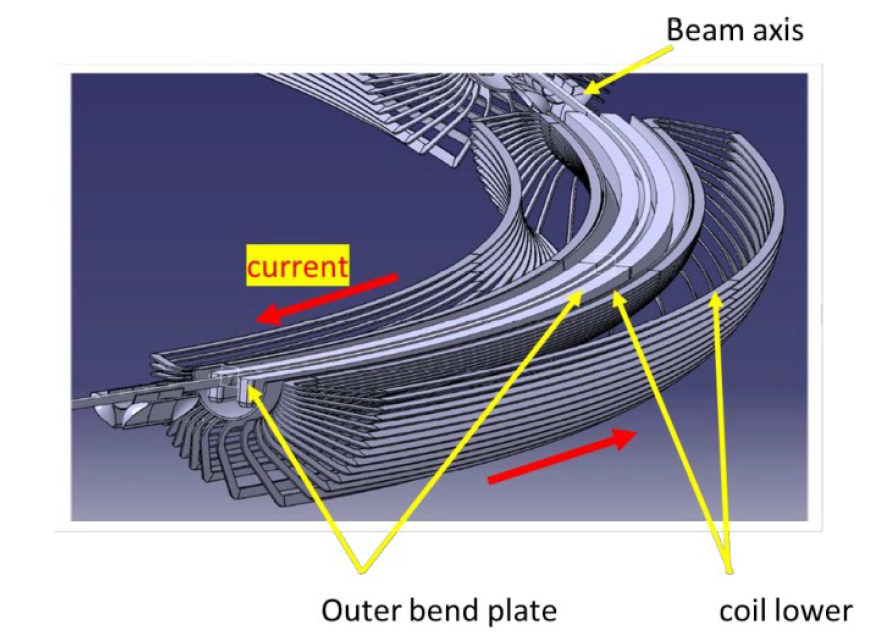 Seite 16
Outlook
Further design efforts needed!
Seite 17